Some Thoughts on Themes in TPC Gain
Ben Jones, University of Texas at Arlington
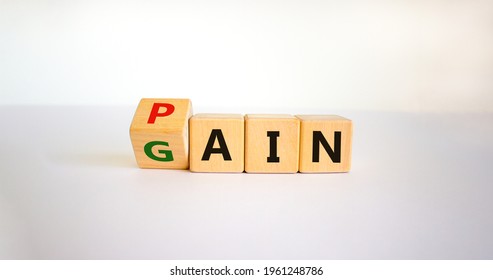 Tradeoffs involved in choice of gain mechanism / readout:

Stable operation

High charge or light yield

Small fluctuations

Fine granularity of imaging

Must play well with others
Low system complexity
Solutions exist for solving each of these independently,

But doing one of these things better often means doing another worse.

The most challenging technical applications of TPCs now require all of them at once. 

This suggests a possible framework for discussing the technological challenges and promising solutions.
Tradeoffs involved in choice of gain mechanism and readout:

Stable operation

High charge or light yield

Small fluctuations

Fine granularity of imaging

Must play well with others
Low system complexity
Often requires a quencher…
Promising technological solution:
scintillating quenched gas mixture with light emitted in visible.
In order to apply enough E field to achieve this.
Ar/CF4 (99/1%) @ 10bar
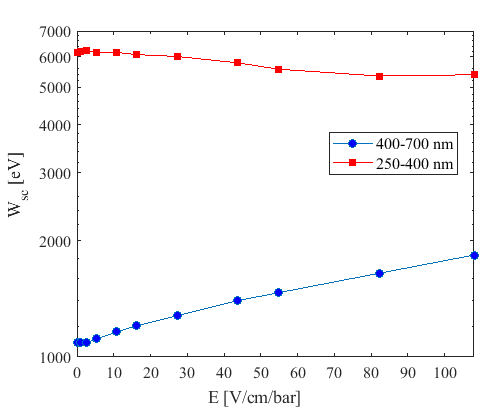 5500eV
(180ph/MeV)
1400eV 
(700ph/MeV)
But quencher inhibits scintillation emission
Tradeoffs involved in choice of gain mechanism and readout:

Stable operation

High charge or light yield

Small fluctuations

Fine granularity of imaging

Must play well with others
Low system complexity
Promising technological solutions:
Couple EL gain with advanced optical solutions
Optical focusing with metalenses
High reflective materials
Higher collection efficiency light collection systems
Etc…
Highest gain is achieved in avalanche mode
But electroluminescence mode needed to achieve
low Fano factor for e.g. 0nubb energy resolution
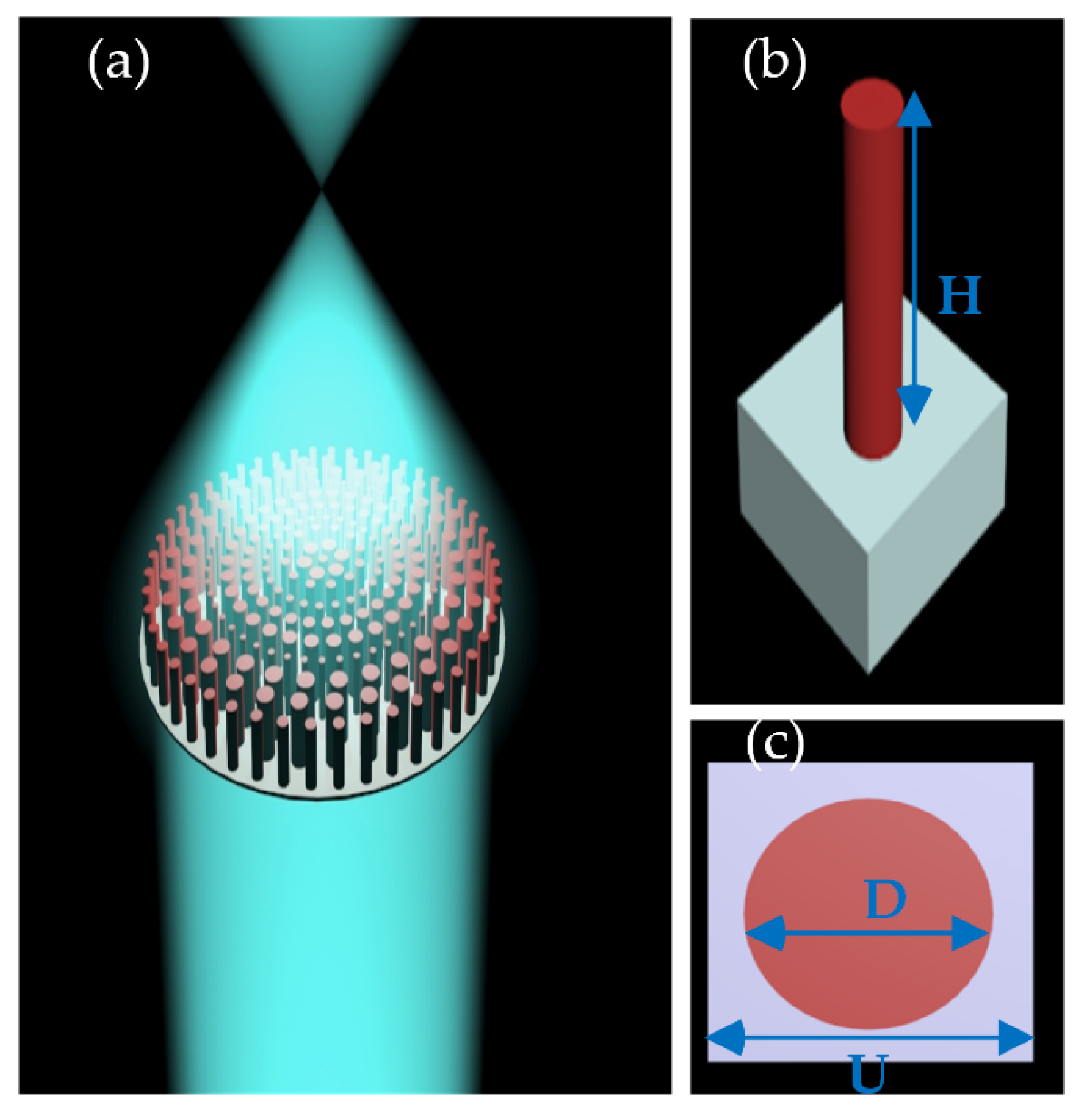 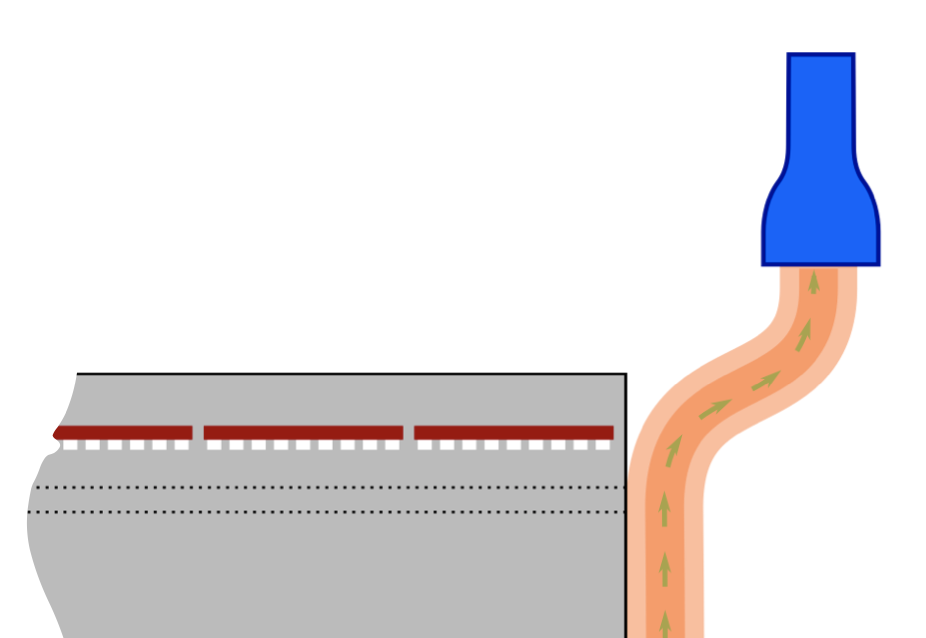 EL gain…
Tradeoffs involved in choice of gain mechanism and readout:

Stable operation

High charge or light yield

Small fluctuations

Fine granularity of imaging

Must play well with others
Low system complexity
Promising technological solution:
Achieve gain externally with standalone commercial image intensifiers and UV optics, coupled to high speed cameras
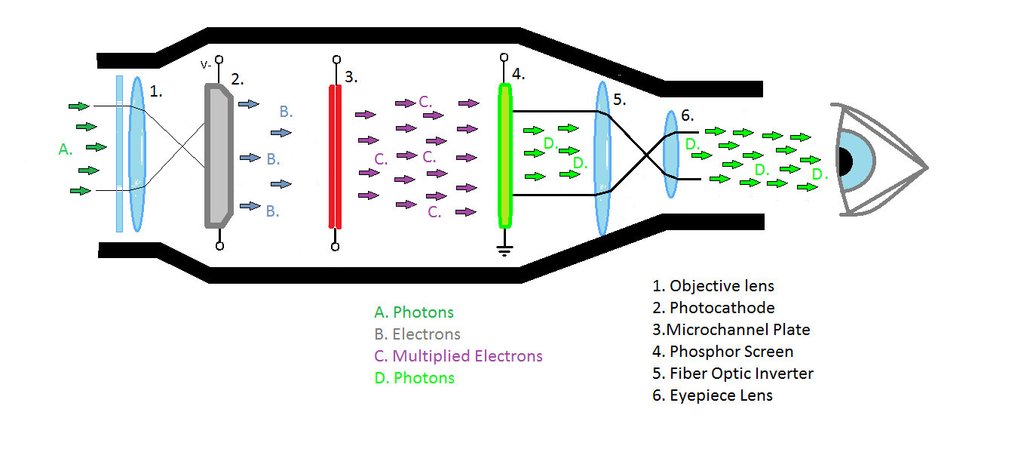 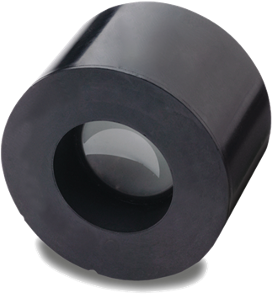 Fine granularity means high readout channel density
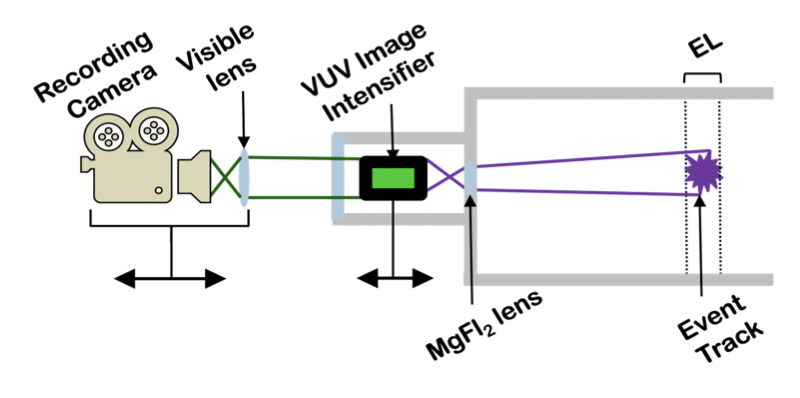 But system complexity grows faster than linearly,
as does control of radioactivity, heat load, etc…
Fill in your favorites!
Play well with others
Stable operation
Scintillating gas mixtures
Advanced gain structures (FAT-GEM, etc)
Scintillating gas mixtures
Low complexity
High yield
Radiopure internal multiplexing electronics
Spherical TPCs
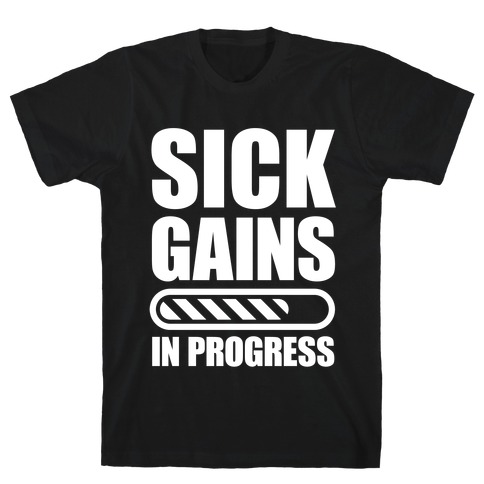 Advanced optical elements for EL
(metalenses, fiber collection, etc)
VUV image intensification
Fine granularity
Small fluctuations